In cooperation with
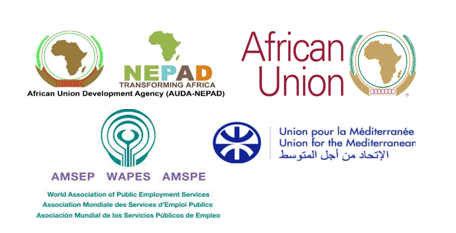 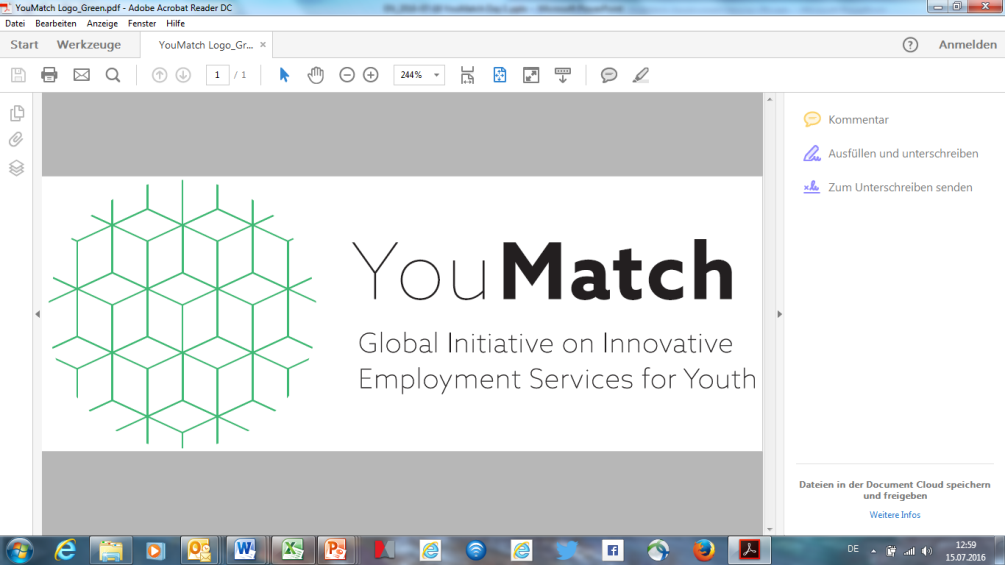 Study Tour „Labour Market Information”02 - 06 December 2019 North Rhine-Westphalia / Germany
[Speaker Notes: Hounorable Ministers, 
 
Your Excellencies,
 
Ladies and Gentlemen.

All protocols highly observed.

The conference of the coming two days is all about giving young people perspectives.
YouMatch, which is a programme commissioned by the German Federal Ministry for Economic Cooperation and Development, contributes to that perspective by improving the link between labour demand and labour supply through regional exchange on employment services.]
Study Tour Programme
Core topics
29.11.2019
YouMatch – Presentation at UfM Secretariat 4 Dec 2015
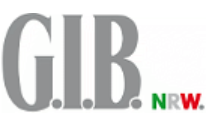 Monday, 14:30 – 17:30
G.I.B. = Association for innovative employment promotion North Rhine-Westphalia; public-owned institution of the Federal State NRW to support employment promotion
Data from official statistics on the labor and training market as well as on employment and corporate development in NRW
Semi-annual LM Reports at various levels
Practice-oriented reports
Annual Report on transition school to work
Short Reports on selected topics
Link to Labour Market and Employment Policies and Measures (Labour Ministry NRW)
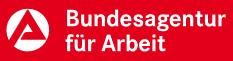 Tuesday, 10:00 – 14:00
Federal Employment Agency – Statistical Service
1 central Unit in Nürnberg, 5 Regional Offices
Reference for policy advice / specific measures
Offical statistics in Germany
Employment Office Brühl
FEA own statistics/data collection, analysis and disseminiation on LM at national and regional level
Variety of products / tools for different target groups
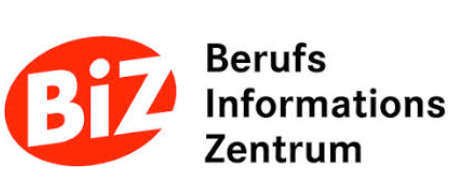 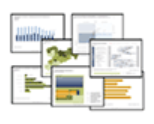 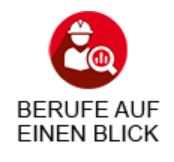 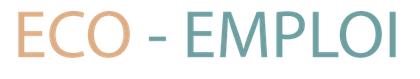 Wednesday, 10:00 – 12:00
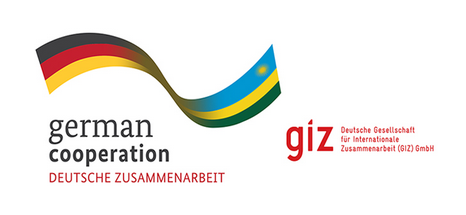 Case Study – Labour Market Information in Ruanda
Reflection Workshop - Wednesday, 13:00 – 14:30
Technical working groups on priority subjects in line with identified needs and first findings
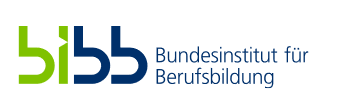 Wednesday, 15:00 – 16:30
Federal Institute for Vocational Education and Training
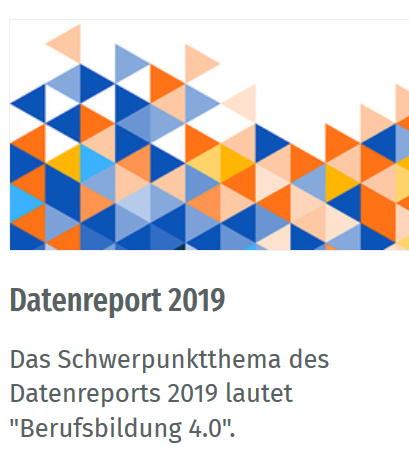 Annual Data Report supplementing the Report on Vocational Education and Training published by the Federal Ministry of Education and Research (BMBF) by providing a wealth of information and analysis relating to various aspects of the development of vocational education and training and linkage to LM
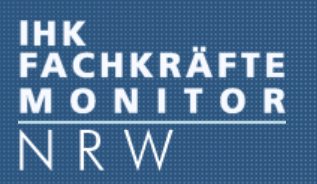 Thursday, 10:30 – 13:00
Instrument for analysis and forecasting of skilled labour demand and supply in North Rhine-Westphalia, its sub-regions as well as industries until 2030
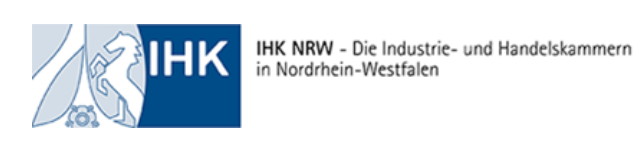 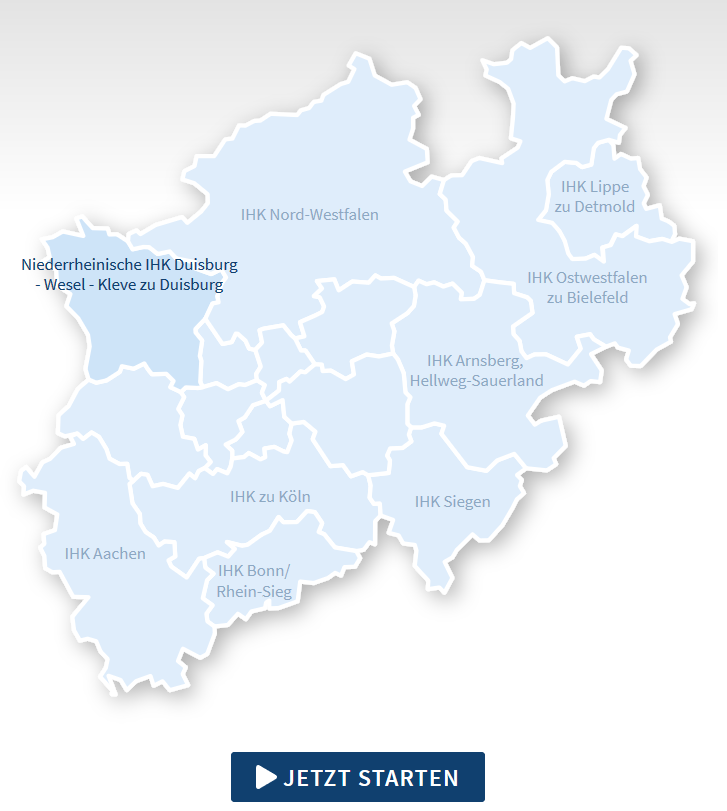 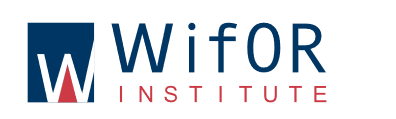 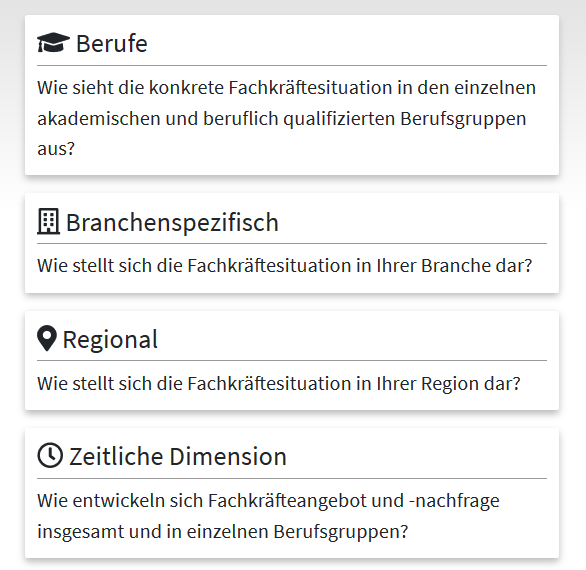 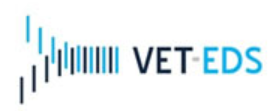 LM Intelligence Toolkit
Thursday, 14:00 – 15:30
Toolkit for policy makers and LMI practicioners, providing a range of tools and approaches on linking LMI and educational policies/measures
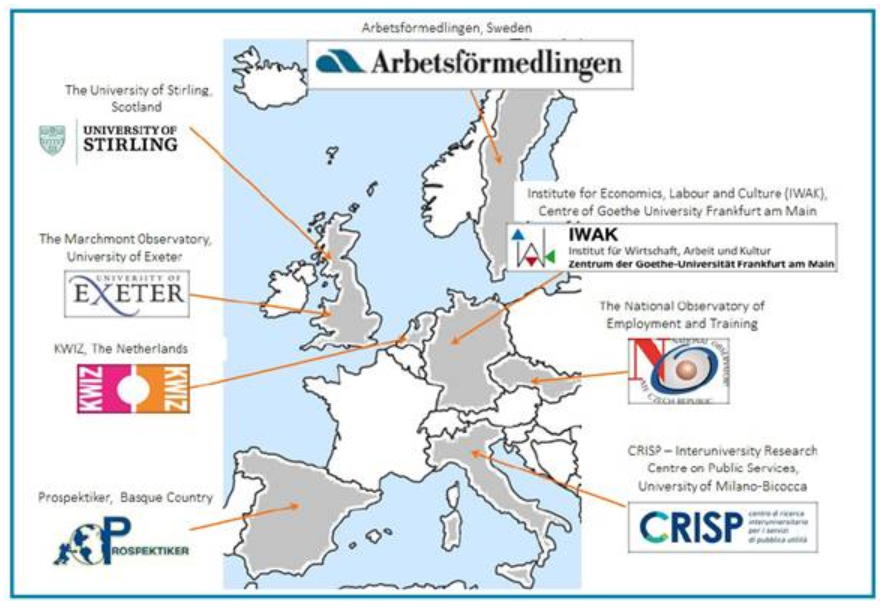 Closing Session - Friday, 10:00 – 13:00
Feedback and impressions on different meetings
Reflection on most valuable insights
Set-up a framework and priorities for further exchange within CoPs
Exchange with AU on framework requirements
Snapshot  Federal State North Rhine-Westphalia
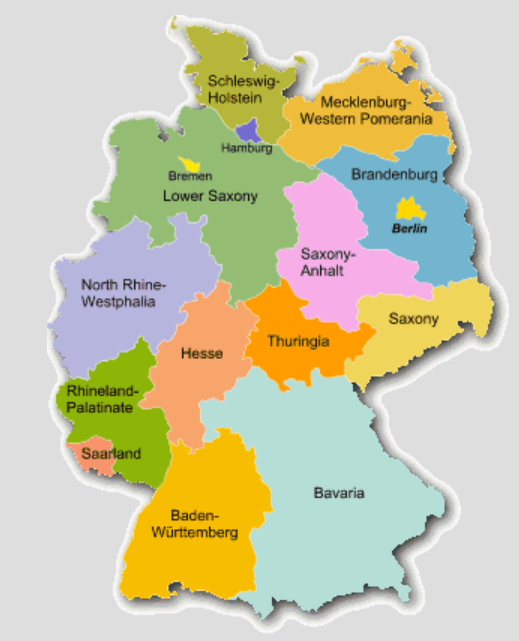 1 out of 16 Federal States

Constitutional principle of Germany

High sovereignty of Federal States, including in the field of education
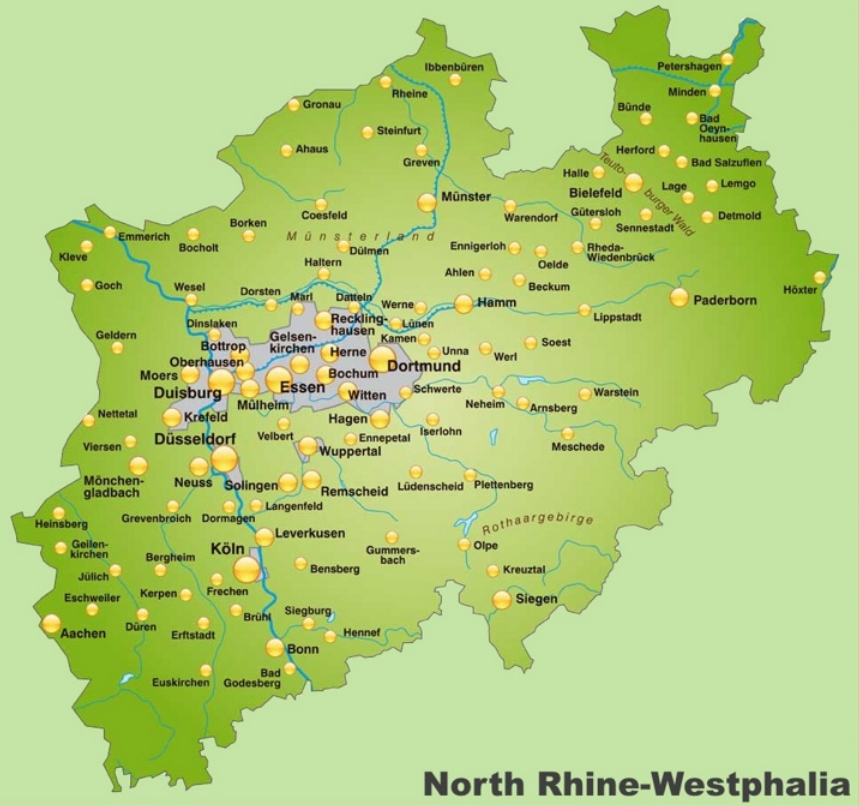 Population: 18 million (most densely populated territorial state)

30 out of 80 German cities with > 100,000 inhabitants

“Rhine-Ruhr Metropolitan Region”: Largest urban area in Germany, 3rd largest on European continent

5 government regions (“Regierungsbezirke”), divided into 31 districts (“Kreise”) and 23 urban districts (“kreisfreie Städte”)

State Capital: Düsseldorf, largest city: Cologne
1950/60ies: “Land of Coal and Steel”, important part of German recovery after WW II

Major structural economic changes since then, but still considerable challenges in selected regions

Large share of SME (approx. 750,000), 18 of the 50 largest German companies (e.g. Bayer, ThyssenKrupp, Bertelsmann, Deutsche Post, Deutsche Telekom, E.ON, Henkel, RWE)

Approx. 73% of labour force employed in service sector, 25% in industry/construction and 2% in agriculture

Approx. 20% of German GDP
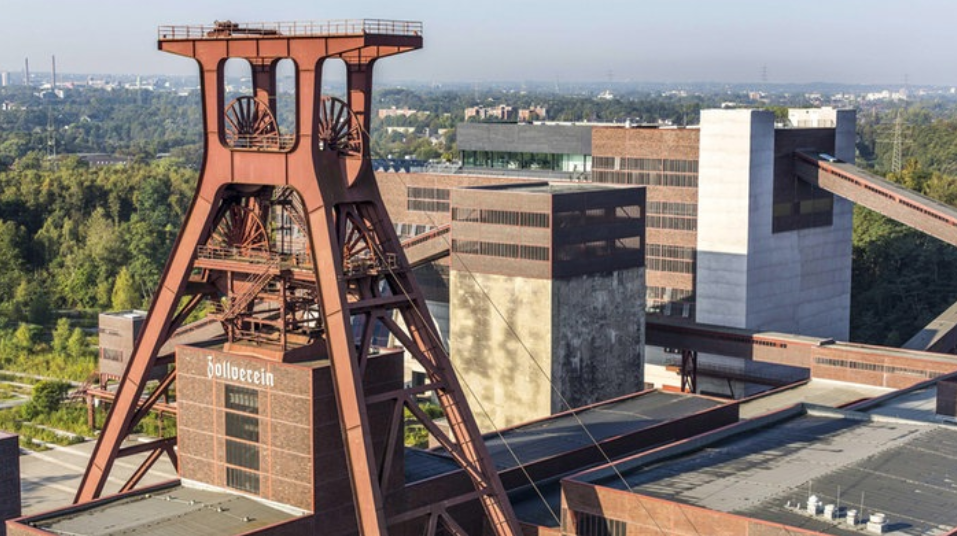 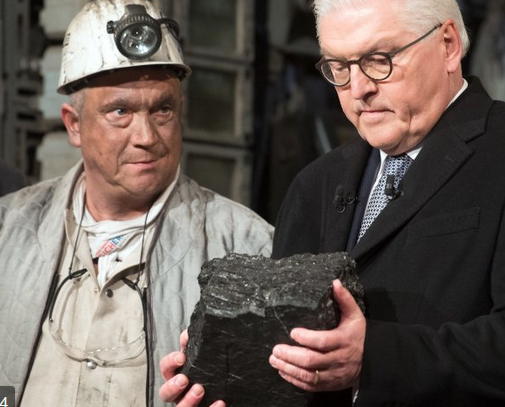 Unemployment rate NRW (October 2019): 6.4 % (Germany: 4.8%)
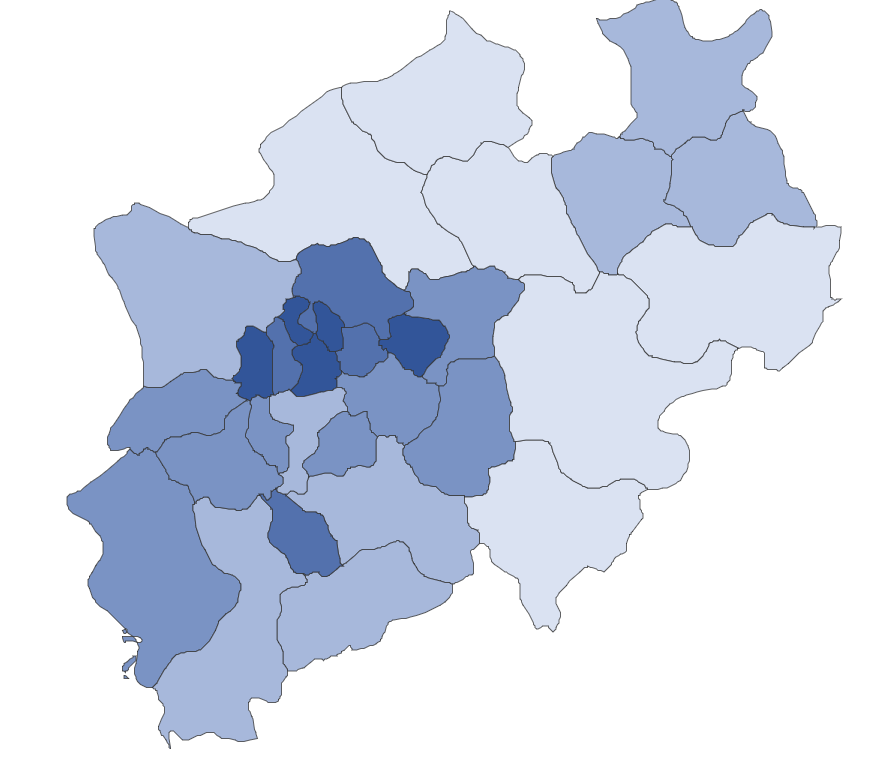 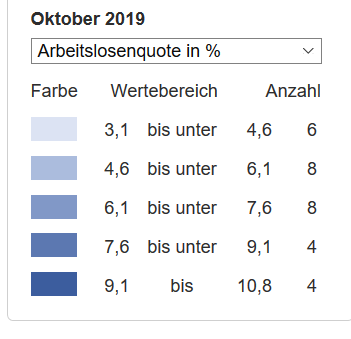 Needs assessment and guiding questions
Working groups for Introduction Session (EN/FR)
Q 2: „What are most relevant needs and challenges for effective labour market information in our countries?“
Q 1: „Which experiences have you already made within your countries on LMI?”
Resoure persons
Resoure persons
Reporting back to plenary (pin boards)
Plenary: Joint elaboration of Guiding Questions
Recap – Mindmaps of CoPs (FR)
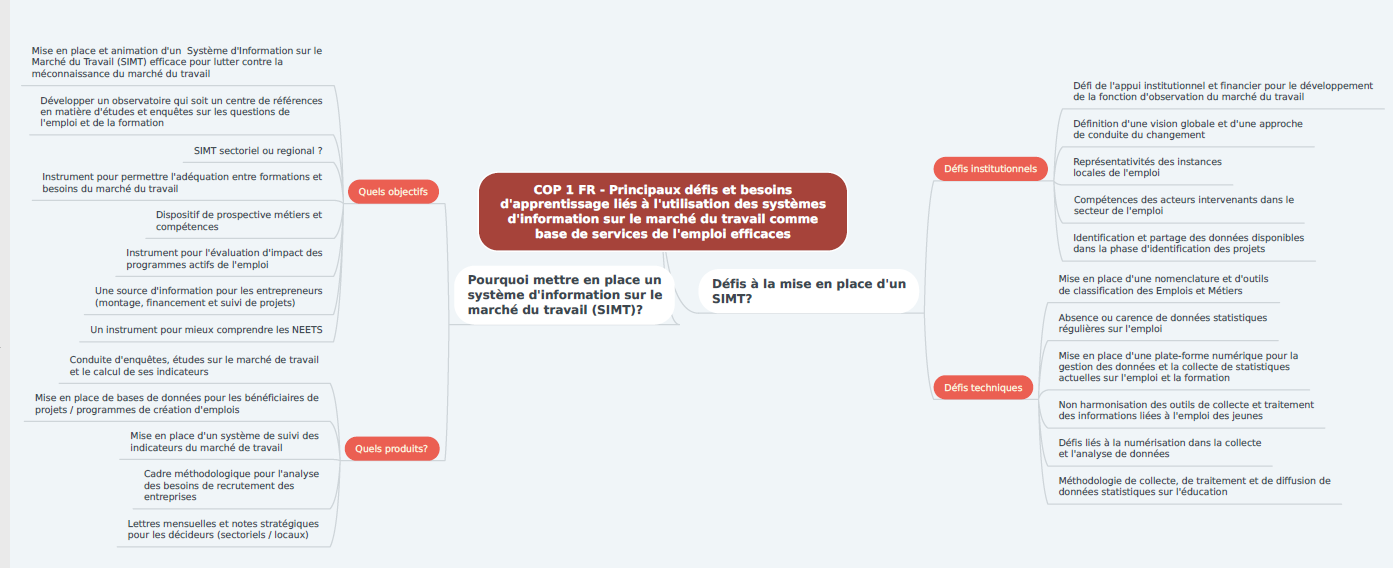 Recap – Mindmaps of CoPs (EN)
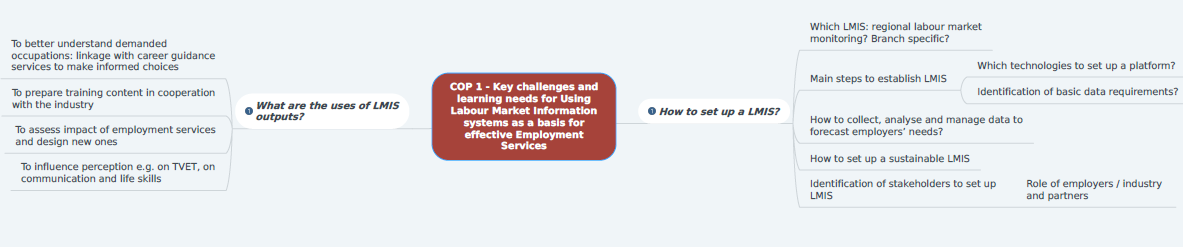 Reflection Workshop (Wednesday)
Working groups for Reflection Workshop (EN/FR)
Brainstorming: „Based on the first meetings, and considering the guiding questions, which questions/topics would you like to further discuss with your peers and resource persons?”
Prioritisation and formation of working groups
Resoure persons
Resoure persons
Reporting back to plenary (pin boards)
Closing Session (Friday)
Closing Session - Friday, 10:00 – 13:00
Feedback and impressions on different meetings
Reflection on most valuable insights
Set-up a framework and priorities for further exchange within CoPs
Exchange with AU on framework requirements
Working groups for Closing Session (EN/FR)
Q 2: „Which topics would you like to work on within the CoP?“
Q 1: „What were the most valuable insights during the study tour?”
Resoure persons
Resoure persons
Reporting back to plenary (pin boards)
Joint elaboration of work programme for CoPs